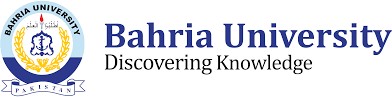 +
Computer Architecture and  Logic Design (CALD)
Lecture 13
Sequential Logic
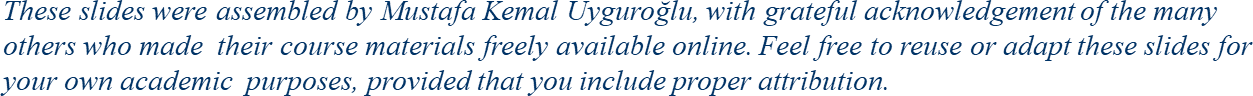 +
Sequential Circuits
Asynchronous
Inputs
Outputs
Combinational  Circuit
Memory  Elements
Synchronous
Inputs
Outputs
Combinational  Circuit
Flip-flops
Clock
+
Flip-Flops
The memory elements used in clocked sequential circuits
are called flip-flops.
These circuits are binary cells capable of storing one bit of  information.
A flip-flop circuit has two outputs; one for the normal value  and one for the complement value of the bit stored in it.
Binary information can enter a flip-flop in a variety of ways.
A flip-flop circuit can maintain a binary state indefinitely (as  long as power is delivered to the circuit) until directed by an  input signal to switch states.
Eastern Mediterranean University
+
Flip-Flops
There are mainly four types of flip-flops:
SR (Set-Reset) Flip-Flop
D (Data) Flip-Flop
T (Toggle) Flip-Flop
JK Flip-Flop
Eastern Mediterranean University
+
Latch
A latch is an electronic device that changes its output
immediately on the basis of the applied input.
One can use it to store either 0 or 1 at a specified time.
A latch contains two inputs- SET and RESET, and it also has
two outputs. They complement each other.
One can use a latch for storing one bit of data.
It is a memory device- just like the flip-flop.
But it is not synchronous, and it does not work on the edges of  the clock like the flip-flop.
Eastern Mediterranean University
+
Latches
SR Latch
Q = Q0
0
0
R
Q
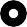 Q
S
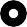 1
0
Initial Value
Eastern Mediterranean University
+
Latches
SR Latch
Q = Q0  Q = Q0
0
1
R
Q
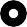 Q
S
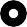 0
0
Eastern Mediterranean University
+
Latches
SR Latch
Q = Q
0
Q = 0
1
0
R
Q
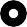 Q
S
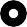 1
0
Eastern Mediterranean University
+
Latches
SR Latch
Q = Q
0
Q = 0
Q = 0
1
1
R
Q
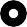 Q
S
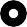 0
0
Eastern Mediterranean University
+
Latches
SR Latch
Q = Q
0
0
0
Q = 0
Q = 1
R
Q
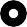 Q
S
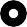 1
1
Eastern Mediterranean University
+
Latches
SR Latch
Q = Q
0
0
1
Q = 0
Q = 1
Q = 1
R
Q
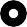 Q
S
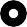 0
1
Eastern Mediterranean University
+
Latches
SR Latch
Q = Q
0
1
0
Q = 0
R
Q
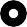 Q = 1
Q = Q’
Q
S
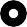 10
1
Eastern Mediterranean University
+
Latches
SR Latch
Q = Q
0
1
10
Q = 0
R
Q
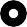 Q = 1
Q = Q’  Q = Q’
Q
S
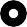 0
1
Eastern Mediterranean University
+
Latches
SR Latch
R
No change  Reset  Set  Invalid
Q
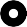 Q
S
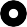 S
Q
Invalid  Set  Reset
No change
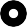 Q
R
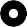 Eastern Mediterranean University
+
Controlled Latches
SR Latch with Control Input
R
S
R
S
Q
Q
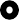 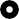 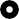 C
C
R
S
Q
Q
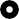 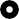 S
R
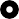 No change  No change  Reset
Set  Invalid
Eastern Mediterranean University
+
Controlled Latches
D Latch (D = Data)
Timing Diagram
C
S
D
Q
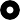 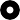 D
C
R
Q
Q
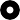 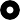 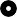 t
Output may  change
No change  Reset  Set
Eastern Mediterranean University
+
Controlled Latches
D Latch (D = Data)
Timing Diagram
C
S
D
Q
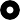 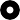 D
C
R
Q
Q
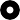 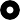 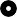 Output may  change
No change  Reset  Set
Eastern Mediterranean University
+
Flip-Flops
Controlled latches are level-triggered


C

Flip-Flops are edge-triggered
CLK
Positive Edge
CLK
Negative Edge
Eastern Mediterranean University
+
Flip-Flops
Master-Slave D Flip-Flop
D	D
Q
D
Q
Q
D Latch
(Master)
D Latch
(Slave)
C
C
Master
Slave
CLK
CLK
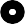 D
Looks like it is negative  edge-triggered
QMaster

QSlave
Eastern Mediterranean University
+
Flip-Flops
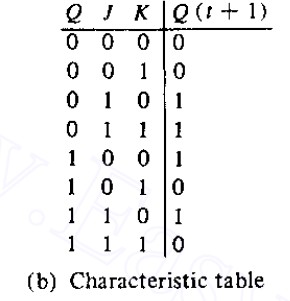 JK Flip-Flop
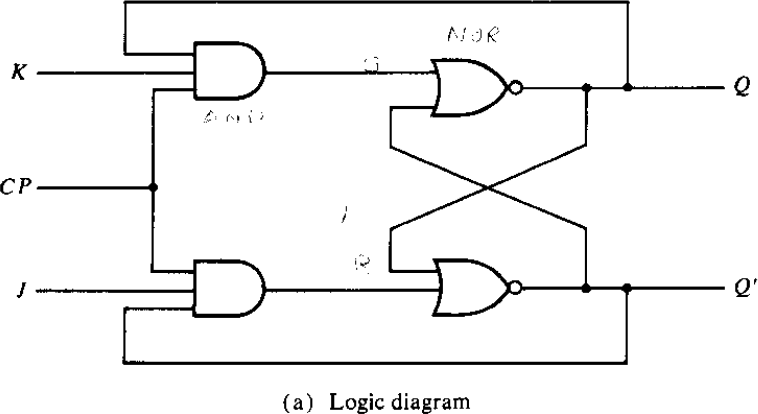 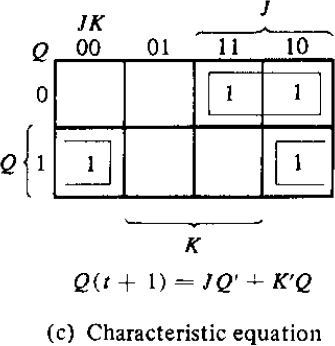 Q

Q
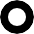 Eastern Mediterranean University
+
Flip-Flops
T Flip-Flop
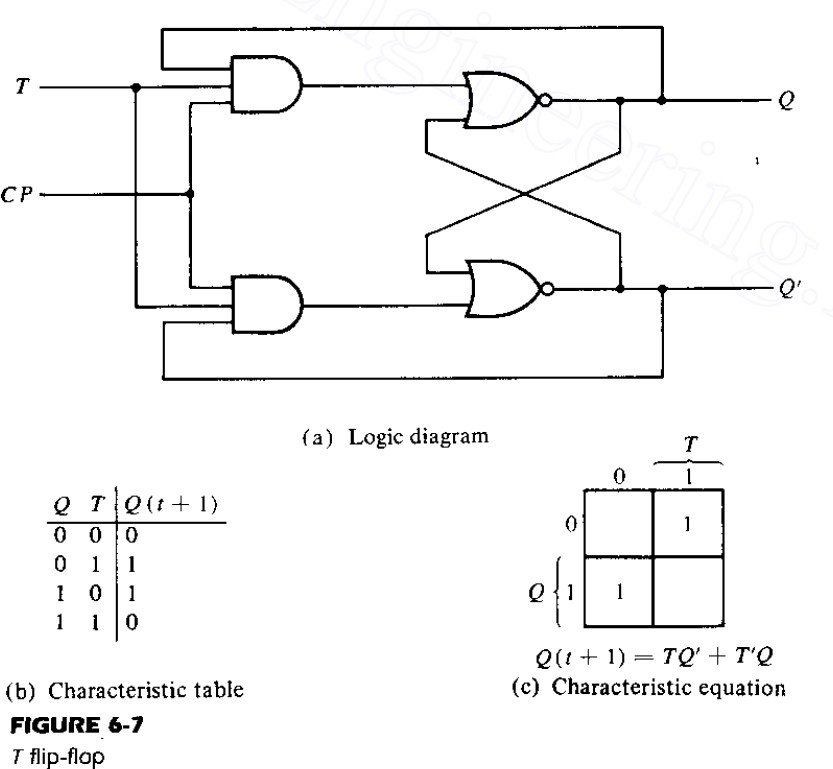 T	Q

Q
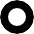 Eastern Mediterranean University
+
Flip-Flop Characteristic Tables
D	Q
Reset  Set
Q
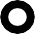 No change  Reset  Set  Toggle
J	Q
K	Q
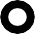 T	Q
No change  Toggle
Q
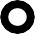 Eastern Mediterranean University
+
Flip-Flop Characteristic Equations
D	Q
Q(t+1) = D
Q


J	Q
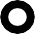 Q(t+1) = JQ’ + K’Q
K	Q


T	Q
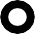 Q(t+1) = T  Q
Q
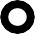 Eastern Mediterranean University
+
Flip-Flop Characteristic Equations
Analysis / Derivation
No change
Q

Q
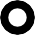 Eastern Mediterranean University
+
Flip-Flop Characteristic Equations
Analysis / Derivation
No change
J	Q
Reset
K	Q
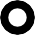 Eastern Mediterranean University
+
Flip-Flop Characteristic Equations
Analysis / Derivation
No change
J	Q
Reset
K	Q
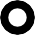 Set
Eastern Mediterranean University
+
Flip-Flop Characteristic Equations
Analysis / Derivation
No change
J	Q
Reset
K	Q
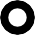 Set

Toggle
Eastern Mediterranean University
+
Flip-Flop Characteristic Equations
Analysis / Derivation
Q

Q
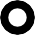 Q(t+1) = JQ’ + K’Q
Eastern Mediterranean University